Vergleich VE Sormas/nicht-Sormas-Fälle
09.05.2022
Bisherige Darstellung
Vergleich zw. Auswertung nur mit Sormas übermittelter Fälle (links) und nur mit anderen Softwares übermittelter Fälle (rechts)
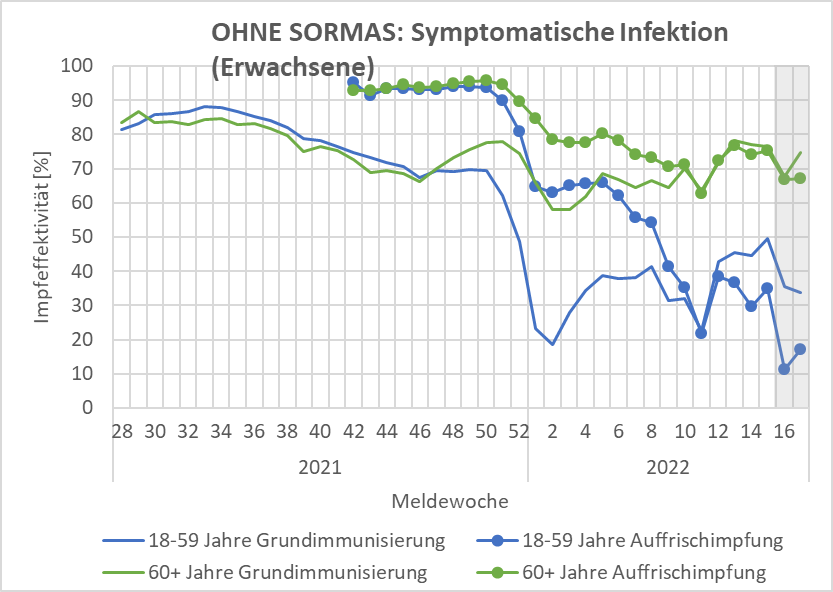 VE berechnet mit allen Fällen (blau)/nur mit SORMAS übermittelten Fällen (grün)/mit anderen Softwares übermittelten Fällen (orange)